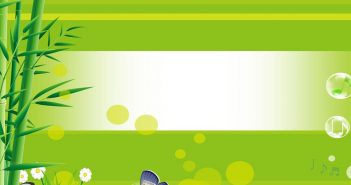 TOÁN 4
Ôn lại bài cũ
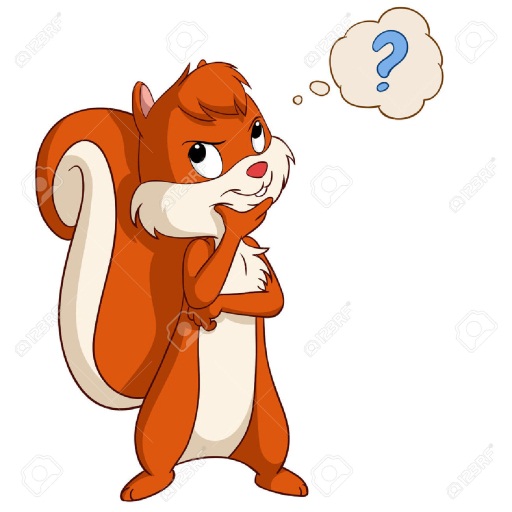 Muốn cộng hai phân số cùng mẫu số ta phải làm thế nào?
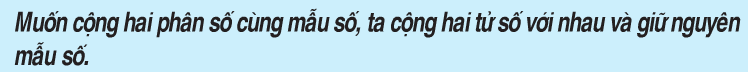 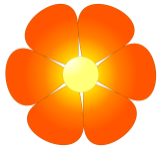 Muốn cộng hai phân số khác mẫu số ta phải làm thế nào?
Muốn cộng hai phân số khác mẫu số ta phải làm thế nào?
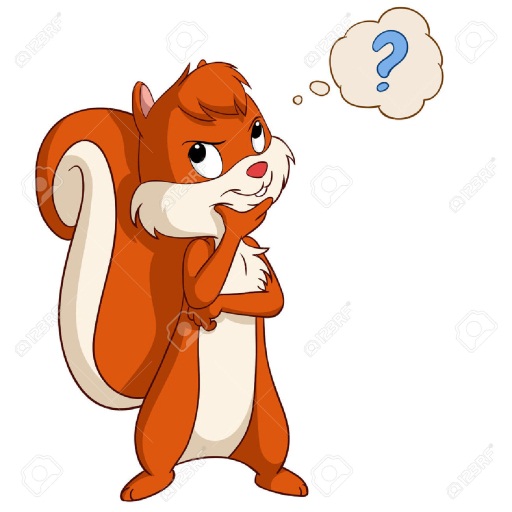 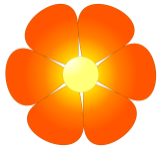 Toán
Luyện tập 
             (Trang 128)
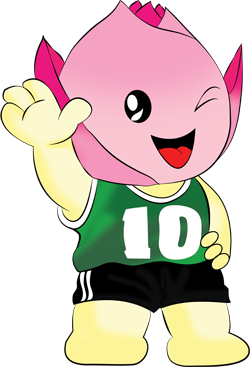 Bài 3. SGK trang 129
Bài 3. SGK trang 129
Bài giải
Nửa chu vi hình chữ nhật là :
Củng cố
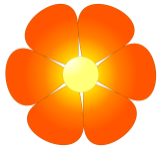 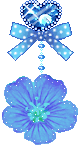 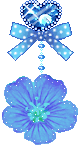 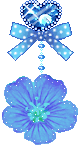 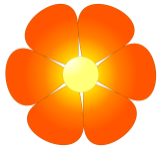 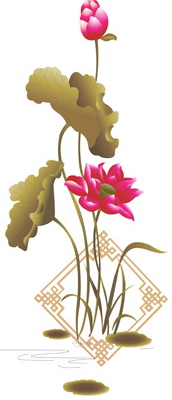 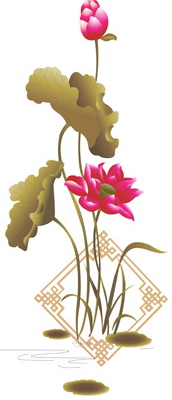 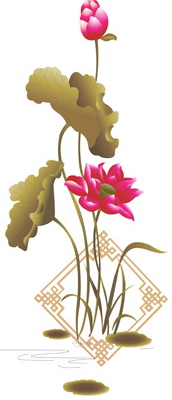 Củng cố
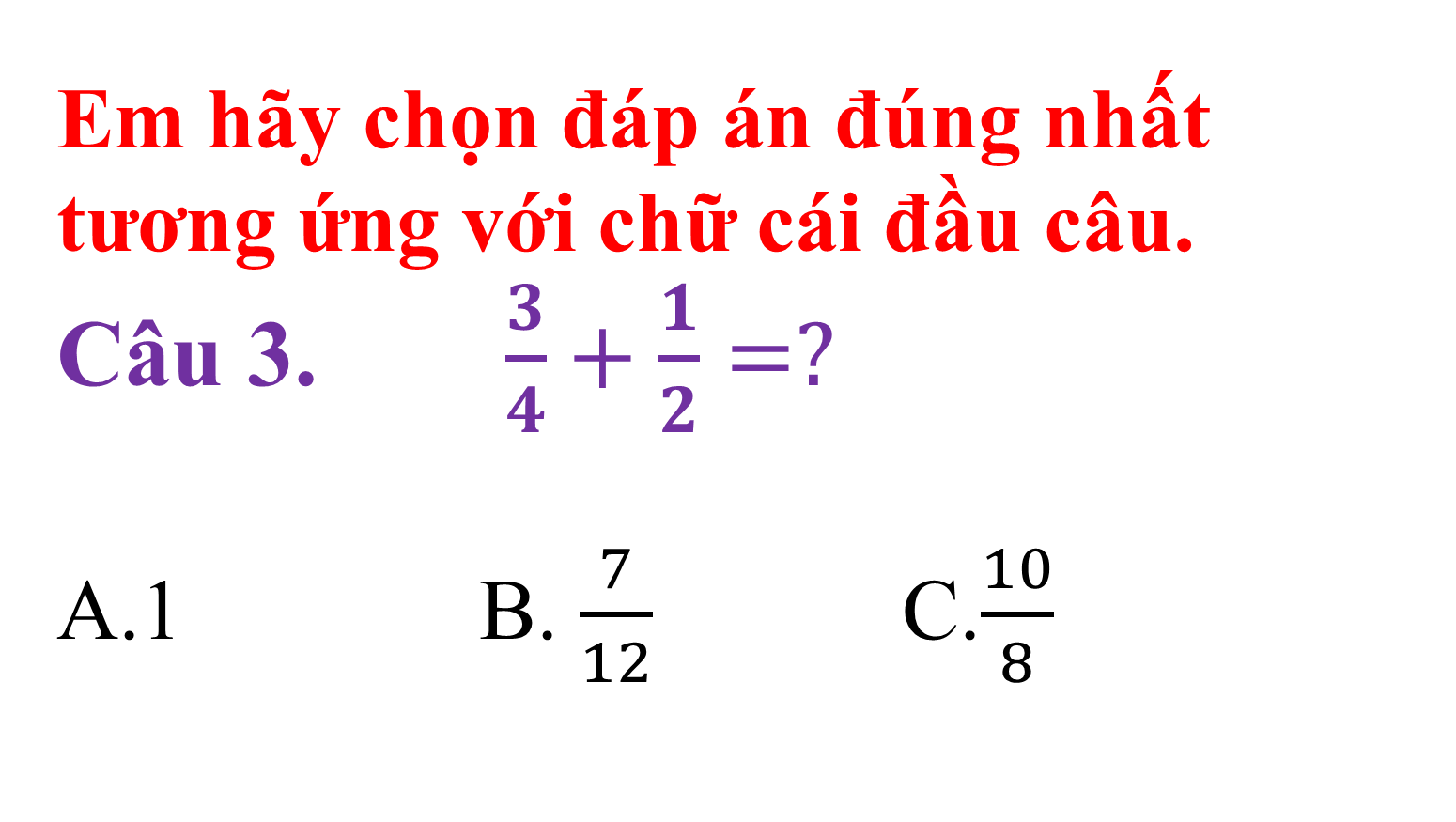 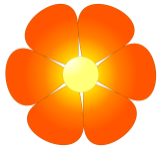 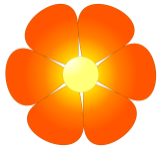 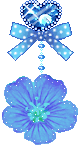 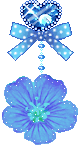 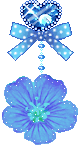 Bài tập về nhà 
Bài 1,  3 trang 37.( Vở bài tập Toán)
Bài 1, 4 trang 38. ( Vở bài tập Toán)
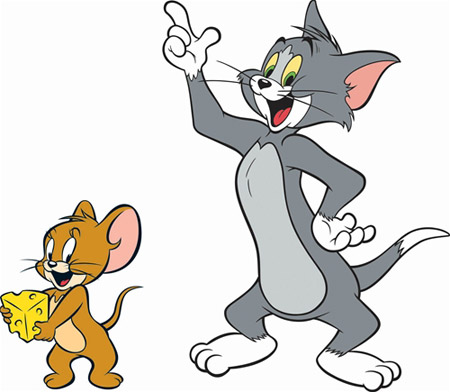 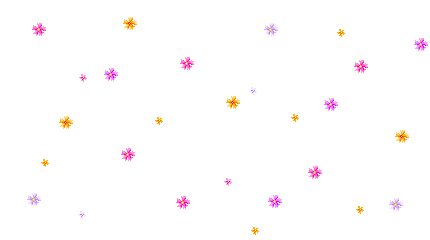 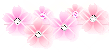 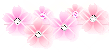 CÔ CHÀO CẢ LỚP
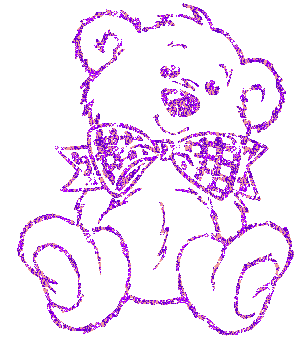 Chúc các con
Luôn thực hiện tốt thông điệp 5K nhé.
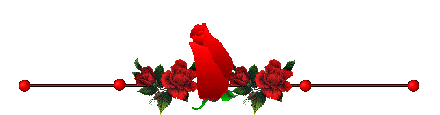 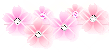 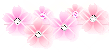